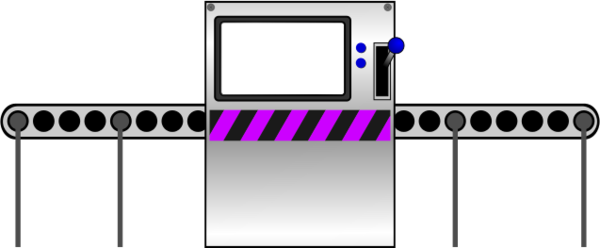 The Function Machine
Machine A
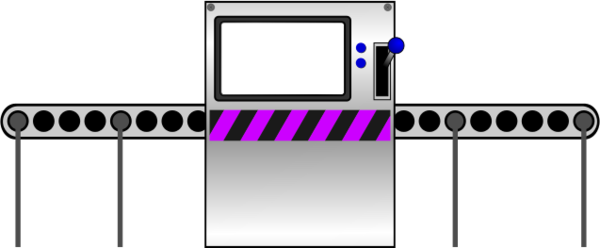 + 2
3
5
© Department of Education and Training CC BY 4.0
Machine A
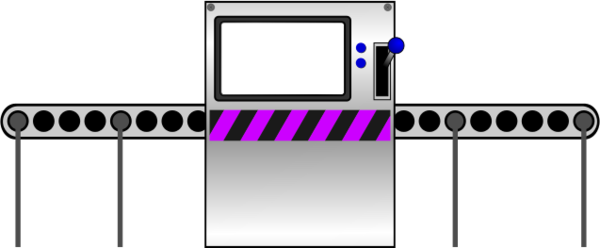 + 2
7
5
© Department of Education and Training CC BY 4.0
Machine B
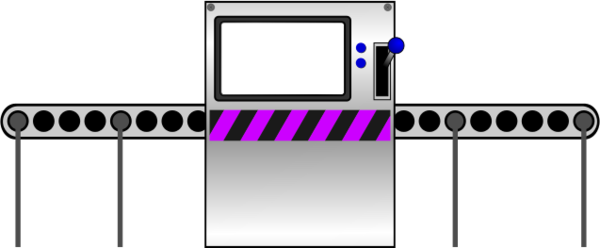 - 1
8
7
© Department of Education and Training CC BY 4.0
Machine B
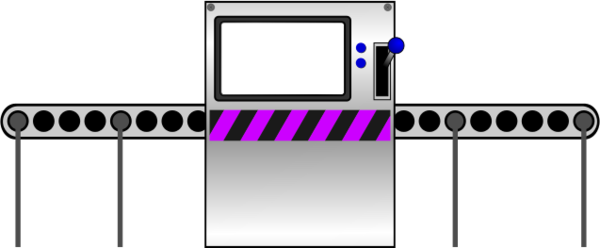 - 1
11
10
© Department of Education and Training CC BY 4.0
Machine C
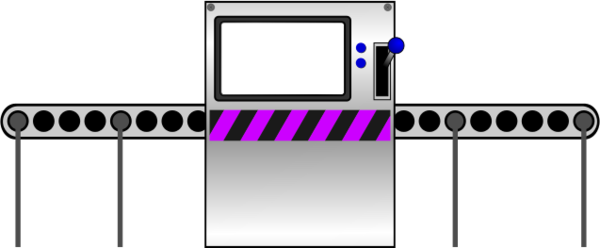 - 4
9
6
© Department of Education and Training CC BY 4.0
Machine C
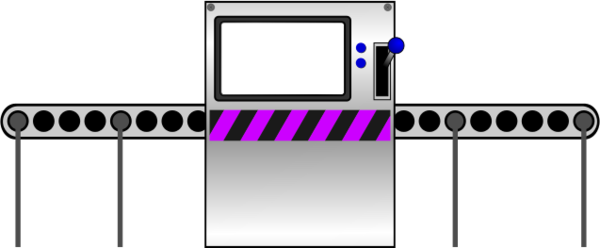 - 4
3
6
© Department of Education and Training CC BY 4.0
ALERT!

ALERT!
© Department of Education and Training CC BY 4.0
Machine C
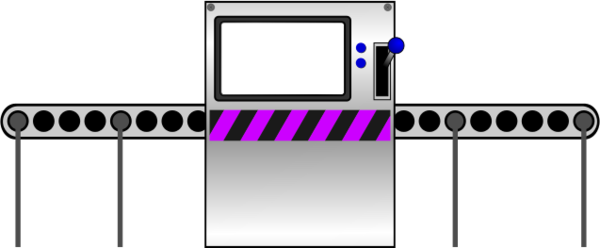 - 4
10
7
!Forwards Malfunction!
Level 1 Malfunction
© Department of Education and Training CC BY 4.0
Machine D
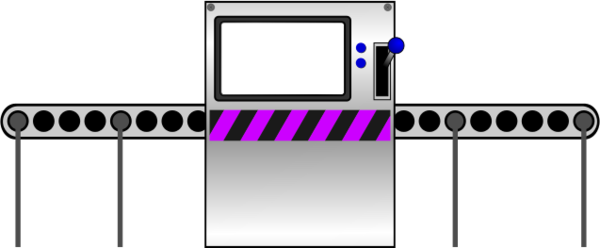 - 1
6
7
© Department of Education and Training CC BY 4.0
Machine D
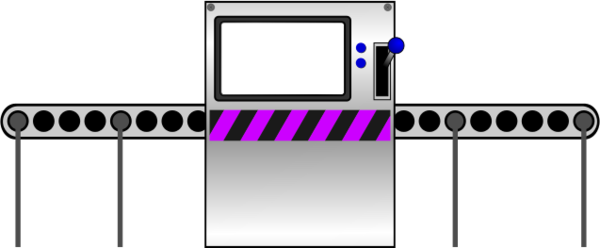 - 1
2
3
© Department of Education and Training CC BY 4.0
ALERT!

ALERT!
© Department of Education and Training CC BY 4.0
Machine D
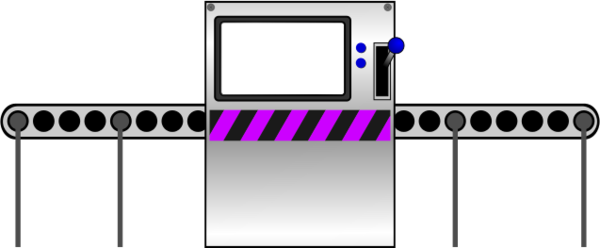 - 1
9
8
!Backwards Malfunction!
Level 2 Malfunction
© Department of Education and Training CC BY 4.0
Machine E
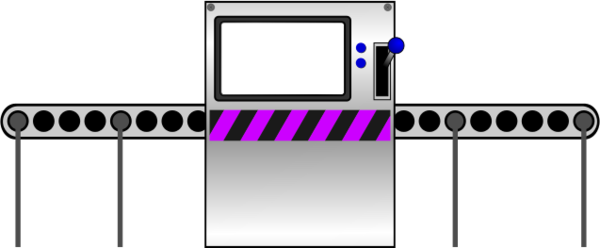 ??
5
10
© Department of Education and Training CC BY 4.0
Machine E
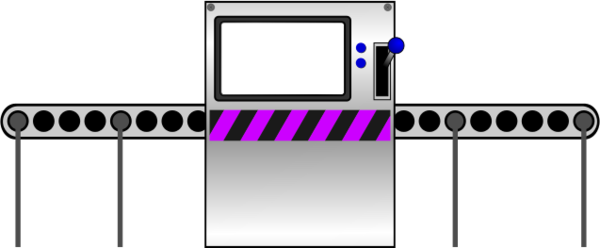 ??
14
7
© Department of Education and Training CC BY 4.0
ALERT!

ALERT!
© Department of Education and Training CC BY 4.0
Machine E
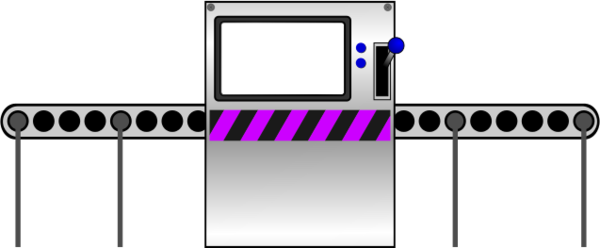 ??
4
8
!No Pattern Malfunction!
Level 3 Malfunction
© Department of Education and Training CC BY 4.0
Machine F
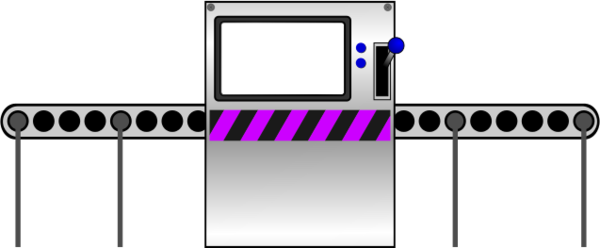 ??
9
© Department of Education and Training CC BY 4.0
Machine F
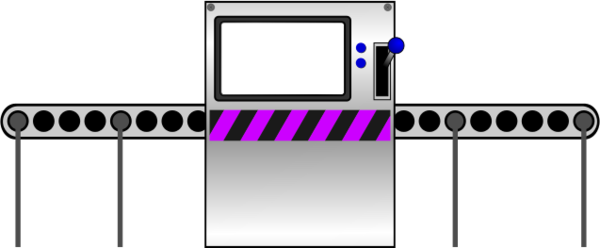 5
??
© Department of Education and Training CC BY 4.0
ALERT!

ALERT!
© Department of Education and Training CC BY 4.0
Machine F
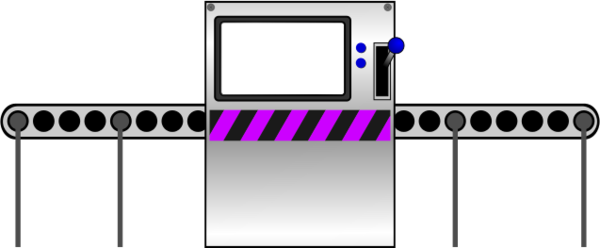 3
??
!No Pattern Malfunction!
Level 4 Malfunction
© Department of Education and Training CC BY 4.0
Technical Inspection Report

The following slide details the results of the inspection carried out by trained technicians.
© Department of Education and Training CC BY 4.0
Technical Inspection Report

Machine A: PASS
Machine B: PASS
Machine C: FAIL – Level 1 Malfunction
Machine D: FAIL – Level 2 Malfunction
Machine E: FAIL – Level 3 Malfunction
Machine F: FAIL – Level 4 Malfunction
© Department of Education and Training CC BY 4.0